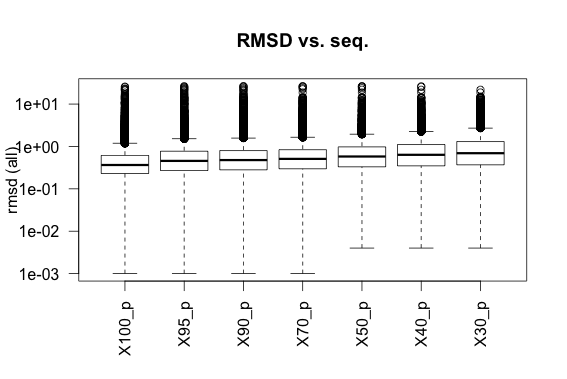 0.56            0.70           0.72           0.75           0.85            0.93           1.06
100              95               90              70               50               40               30
Seq. ID
1
[Speaker Notes: Distributions of average pairwise RMSD values for sequence clusters at varying levels of sequence identity. RMSD values shown in log scale for clarity. Average values for each sequence identity level are provided at the top.]
QH Distributions Across Different Seq. IDs
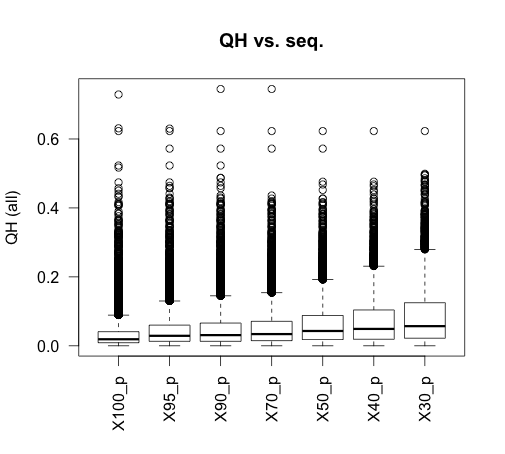 Avg (x 10-2)         3.37       4.58        4.94       5.32       6.30       7.24        8.62
100         95         90         70         50         40         30
Seq. ID
2
[Speaker Notes: Distributions of average pairwise QH values for sequence clusters at varying levels of sequence identity. Average values for each sequence identity level are provided at the top.]
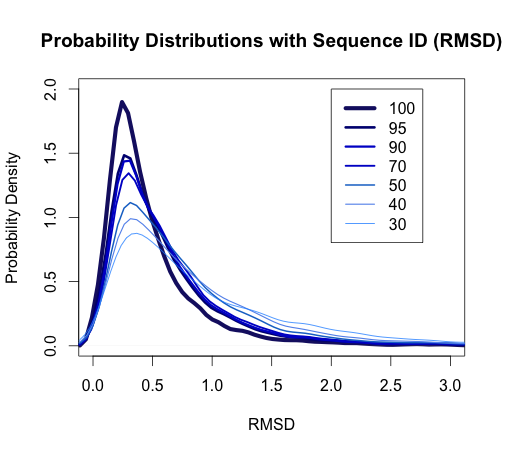 3
[Speaker Notes: Probability density distributions (for pairwise RMSD values) for the varying levels of sequence identity. As the level of sequence identity decreases, the avg pairwise RMSD values tend to increase (as expected)]
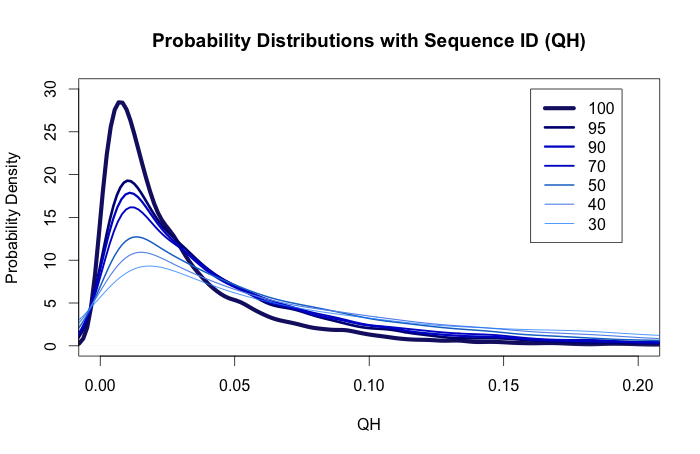 4
[Speaker Notes: Probability density distributions (for pairwise QH values) for the varying levels of sequence identity. The same trend is observed for RMSD (slide 3), and is what we’d expect.]
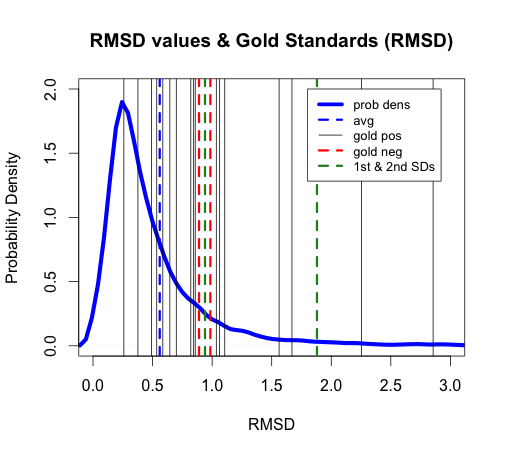 5
[Speaker Notes: Comparing gold standard proteins to distribution of RMSD values in the entire SCOP dataset. Most gold standards do not appear to exhibit significantly higher RMSD value relative to the SCOP dataset as a whole. 1st and 2nd standard deviations (of RMSD values in entire SCOP dataset) above the mean are shown with green dotted lines.]
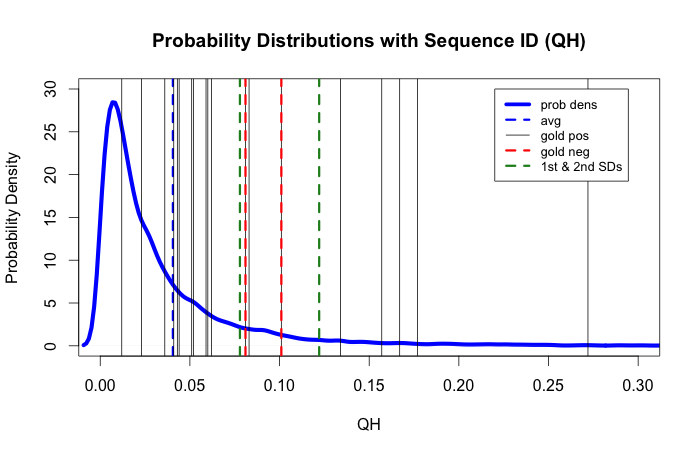 6
[Speaker Notes: Same type of distribution as shown in slide 4, but with QH values for entire SCOP dataset instead of RMSD values. Note that, again, although the gold standards are higher, they don’t seem to differ significantly from the mean.  (Note that there are clusters w/QH values  well above 0.3, but a cutoff of 0.3 was used on the y axis for clarity)]
QH across different SCOP classes (data shown for 100% seq ID)
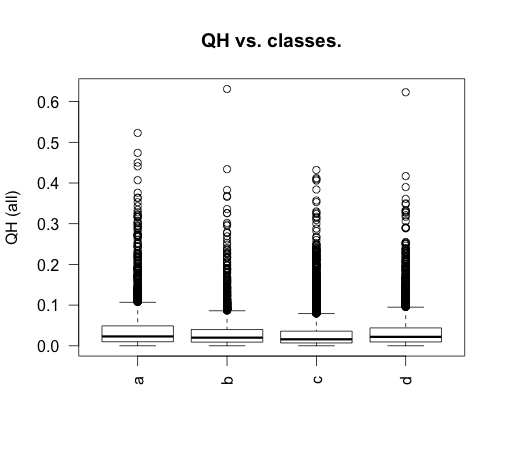 Avg (x 10-2)       4.05                       3.16                     3.03                     3.55
7
[Speaker Notes: Same type of distribution as shown in slide 4, but with QH values for entire SCOP dataset instead of RMSD values.]
Gold standard positive
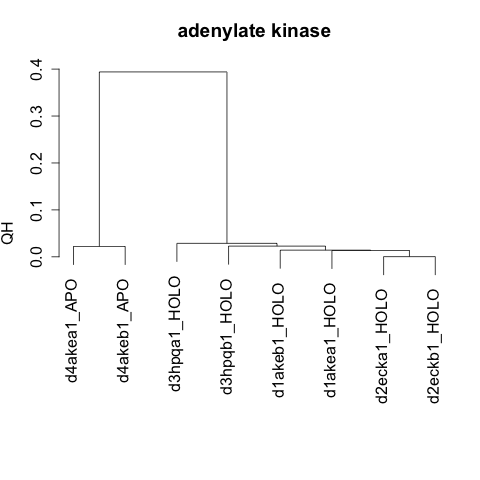 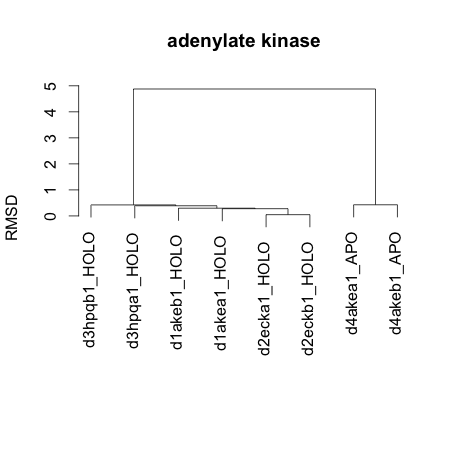 8
Gold standard positive
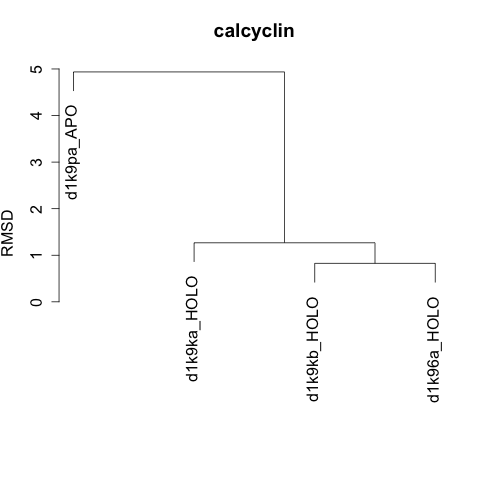 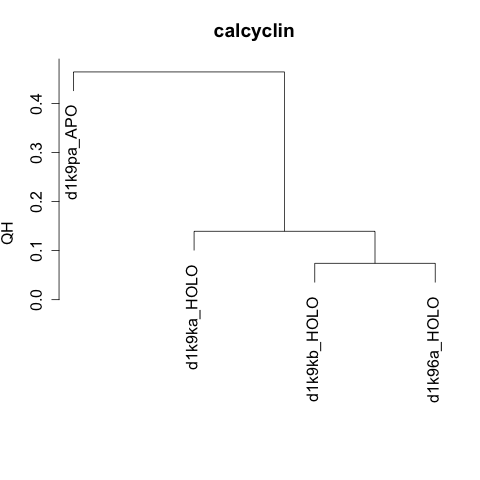 9
Gold standard negative (allosteric without conformational change)
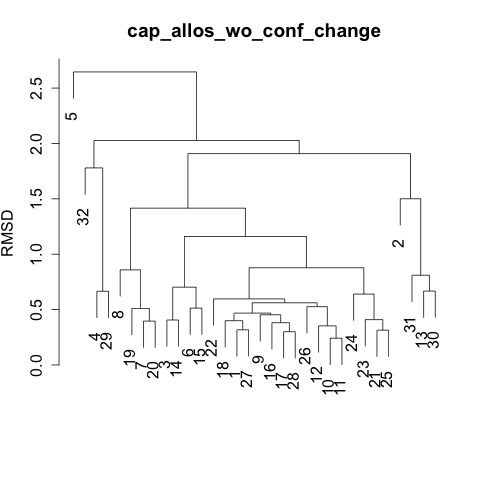 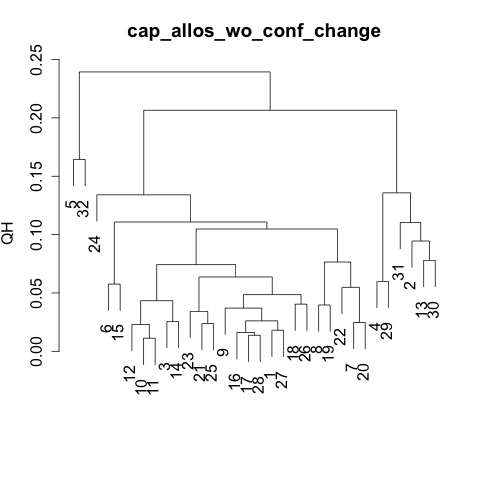 10